Fig. 1 Flowchart for the literature review on outlets density and hours and days of alcohol sales.
Alcohol Alcohol, Volume 44, Issue 5, September-October 2009, Pages 500–516, https://doi.org/10.1093/alcalc/agp054
The content of this slide may be subject to copyright: please see the slide notes for details.
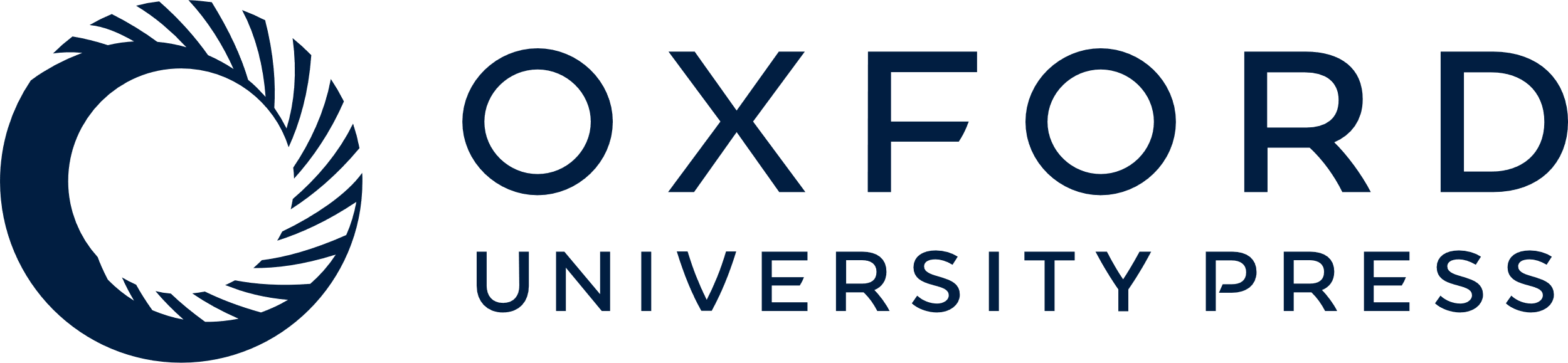 [Speaker Notes: Fig. 1 Flowchart for the literature review on outlets density and hours and days of alcohol sales.


Unless provided in the caption above, the following copyright applies to the content of this slide: © Oxford University Press 2009]